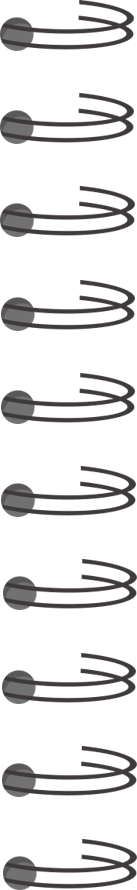 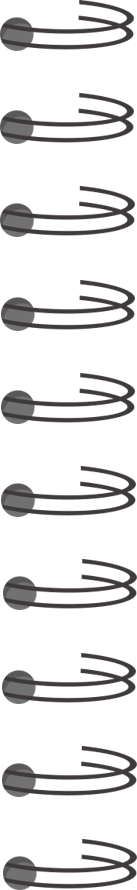 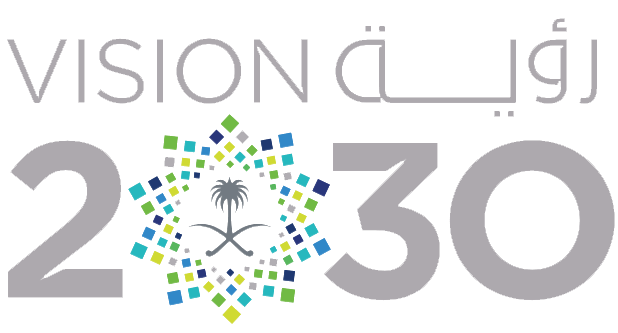 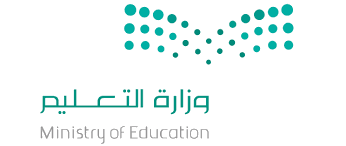 التهيئة لمنهج تقنية رقمية 2-1نظام المسارات السنة الاولى المشتركةالفصل الثانيالعام الدراسي 1444هـ
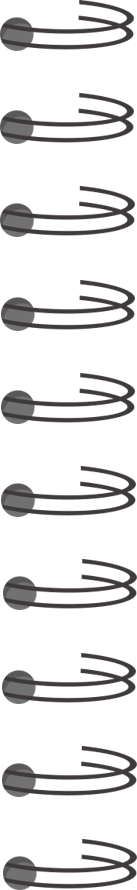 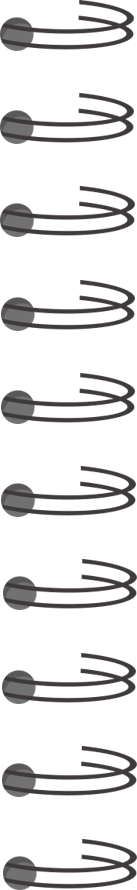 سيرة ذاتية مختصرة للمعلمة
اسم المعلمة :عبير بنت صالح الغريب
تخصص :حاسب ونظم معلومات
عام التخرج : 2009 جامعة الملك فيصل
المادة التي يتم تدريسها :تقنية رقمية المسار المشترك
للتواصل : مجموعة تلجرام 
لأرسال الواجبات والمشاريع : ون دريف
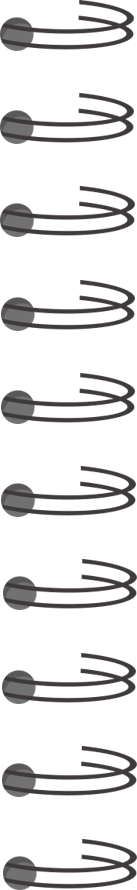 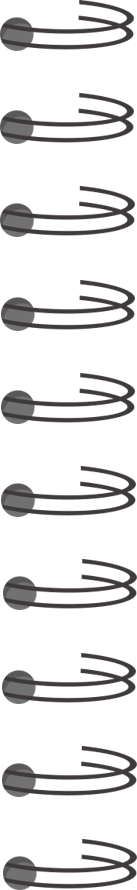 التعرف على المنهج و أساليب التقييم
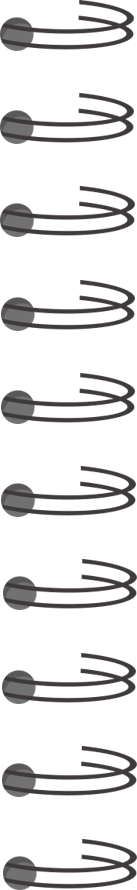 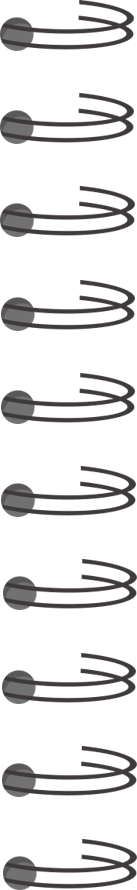 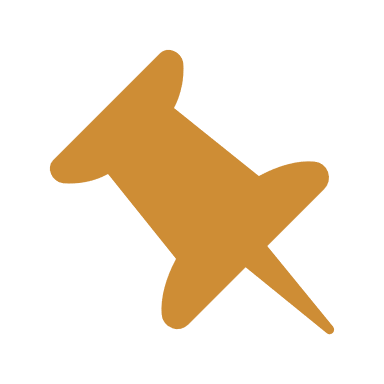 الوحدة الاولى :معالجة الصور المتقدمة
في هذه الوحدة ستقوم بتحرير الصور برنا مج الصور الجيمب (GIMP) يوفر هذا البرنامج العديد من الخصائص المهمة لتحرير الصور كتحديد الكائنات في الصورة ونقلها ، وتصحيح الألوان أو تغييرها ، وإزالة عناصر محددة من الصورة ، وأخيرا تصحيح العيوب في الصور . ستقوم أيضا في هذه الوحدة بإنشاء رسوم متحركة ثنائية الأبعاد باستخدام برنامج سهل لإنشاء الرسوم المتحركة ثنائية الأبعاد .
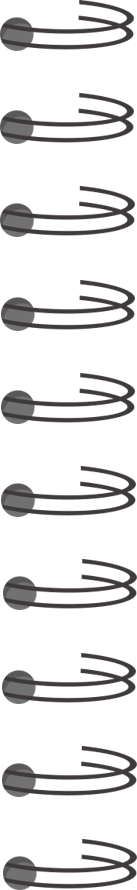 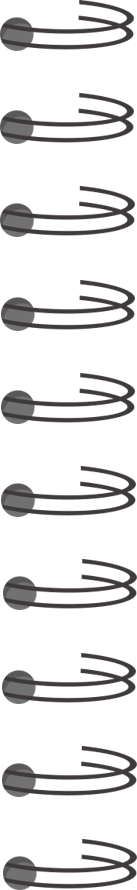 نواتج التعلم :
ستكون قادراً بعد هذه الوحدة على ما يلي :
مفهوم الصورة الرقمية ومكوناتها . 
تحديد الكائنات وتحريكها أو تغيير حجمها واستدارتها . 
طلاء كائن محدد أو مسحه من الصورة . 
دمج مجموعة كائنات مختلفة في ملف واحد وإنشاء صورة مجمعه . 
 إضافة النص إلى الصورة وإضافة تأثيرات مختلفة . 
تصحيح أو تغيير ألوان صورة معينة وإضافة تأثيرات فنية عليها . 
تصحيح أي عيوب موجودة في صورة . 
إنشاء الرسوم المتحركة ثنائية الأبعاد .
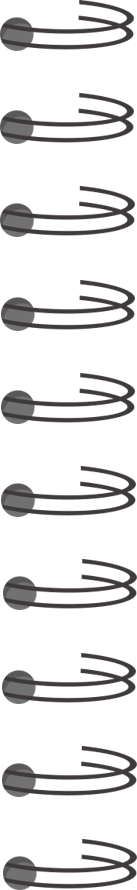 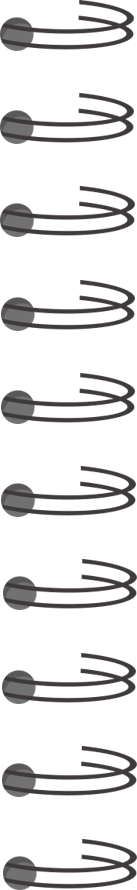 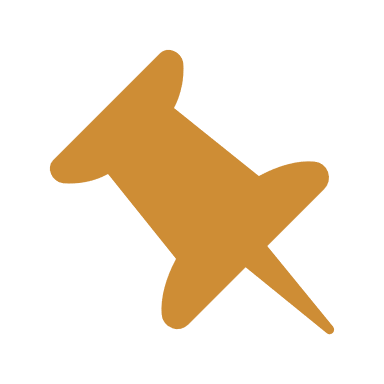 الوحدة الثانية : التقنية والحياة
لقد غير التطور المتسارع في التقنية من أساليب الحياة بصورة جذرية . سنتناول في هذه الوحدة بعض الموضوعات المتعلقة بالتطور التقني كأنظمة المراقبة والتحكم واستخدام المستشعرات ، وسنتعرف كذلك على أنظمة تعلم الآلة ، والذكاء الاصطناعي ، والتقنيات الناشئة وكيفية انتشارها . سنتناول الآثار السلبية للاستخدام غير الصحيح للأجهزة الرقمية على الأشخاص ، وفي الختام سنتعرف على أثر التقنية على البيئة وما يمكن القيام به حيال هذه المسألة .
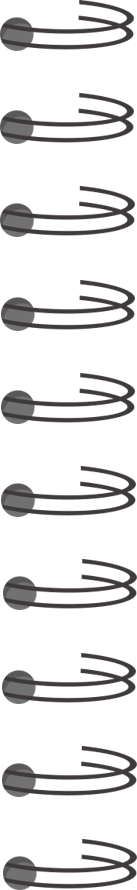 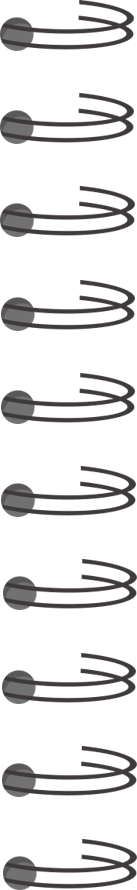 نواتج التعلم :
ستكون قادراً بعد هذه الوحدة على ما يلي :
نظم المراقبة والتحكم.
 مفهوم الذكاء الاصطناعي.
 تأثير أنظمة تعلم الآلة على تحسين الحوسبة وحياتنا.
 التطبيقات المختلفة للذكاء الاصطناعي.
 التقنيات الناشئة.
 أثر التقنية على البيئة.
 الآثار السلبية للاستخدام غير الصحيح للأجهزة الرقمية.
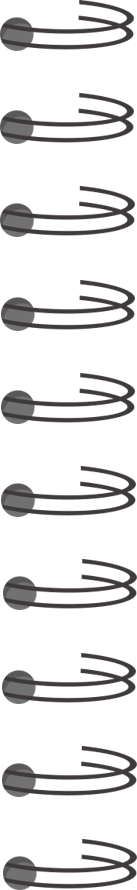 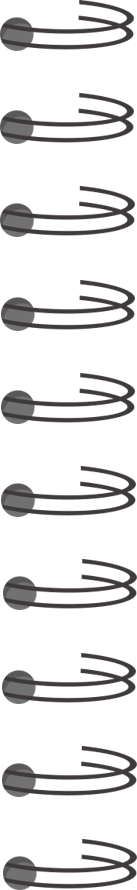 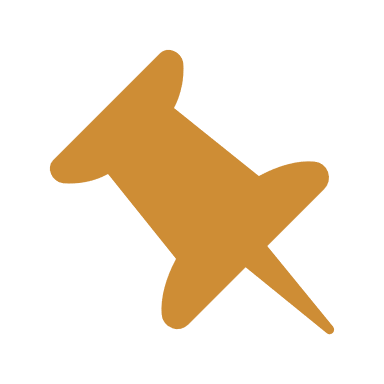 الوحدة الثالثة :البرمجة باستخدام لغة ترميز النص التشعبي (  HTML)
سنتعرف في هذه الوحدة على طريقة استخدام لغة ترميز النص التشعبيHTML))
لإنشاء نموذج جهة الاتصال في موقع الويب
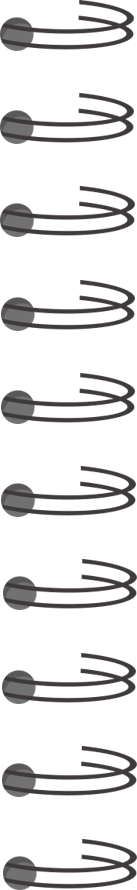 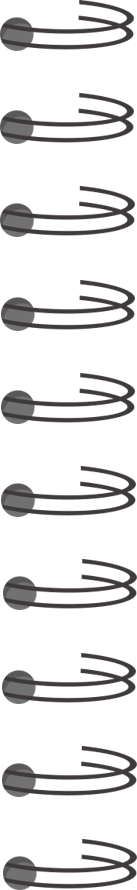 نواتج التعلم :
ستكون قادراً بعد هذه الوحدة على ما يلي :
مفهوم النموذج بلغة. 
طريقة عمل نموذج جهة الاتصالHTML . 
استخدام لغة ترميز النص التشعبي (HTML) إنشاء نموذج 
         جهة اتصال في موقع ويب .
 استخدام الأنواع المختلفة لعنصر <input>فيHTML .
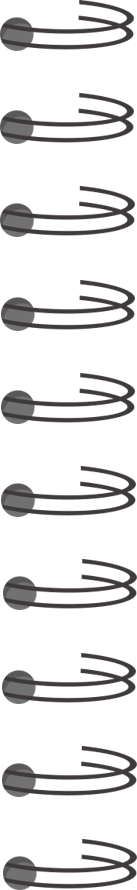 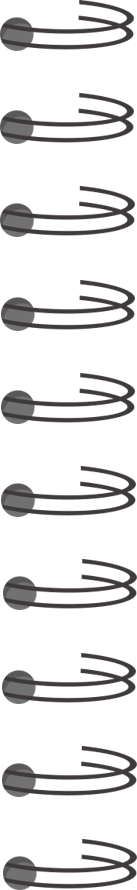 اساليب التقويم وتوزيع الدرجات
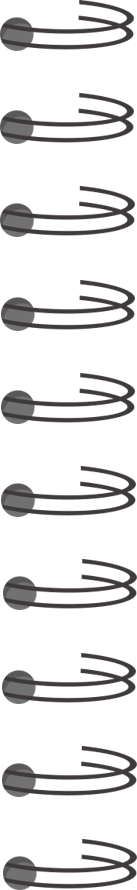 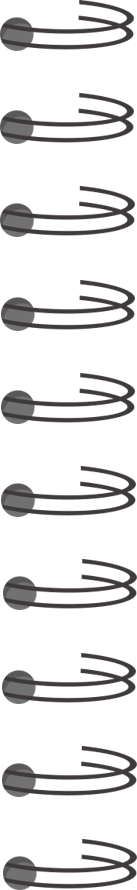 تمنياتي لكم بالتوفيق والتميز